РАЗУЧИВАЕМ СКОРОГОВОРКИ
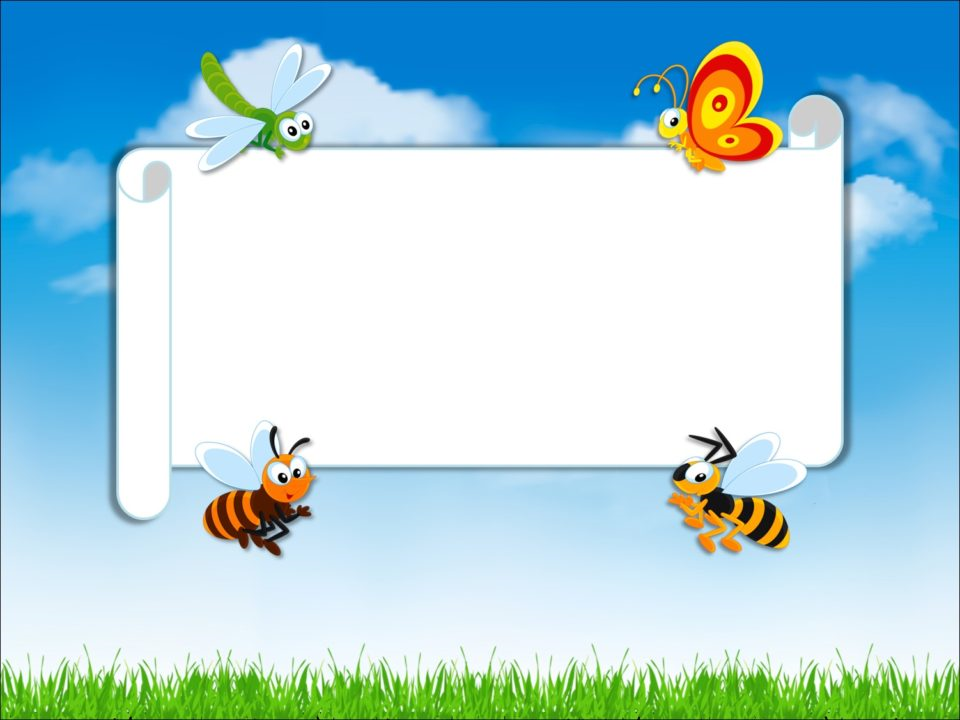 Встретил в чаще ёж ежа,– Как погода, ёж?– Свежа.И пошли домой, дрожа,сгорбясь, съёжась, два             ежа.
жа
жа
жа
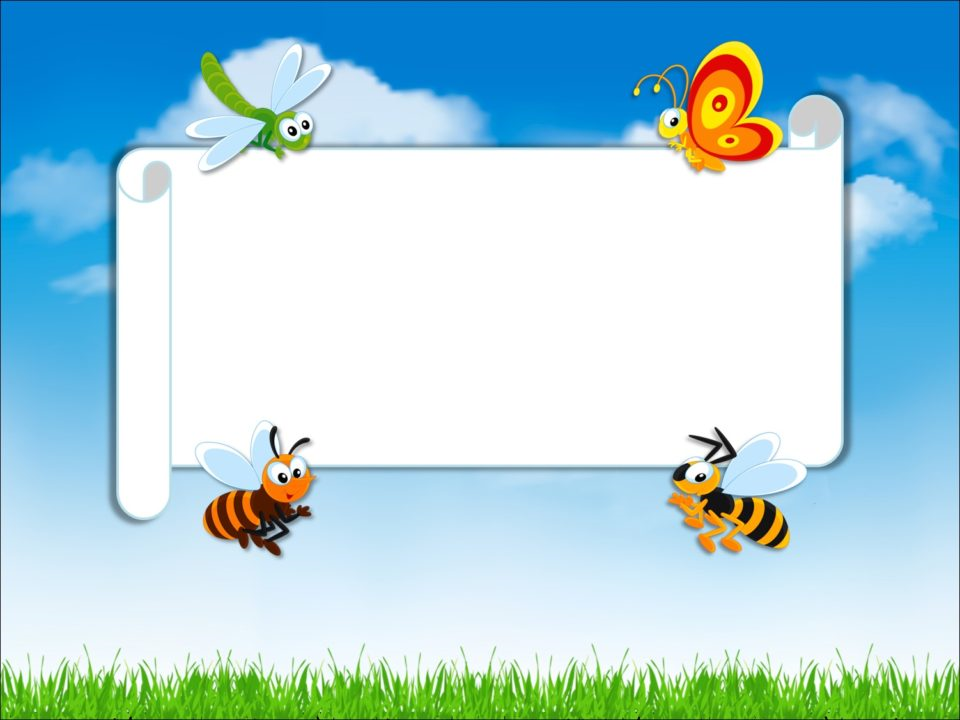 жо
жи
жо
Испугались медвежонка ёж с ежихой и с ежонком, стриж с стрижихой и стрижонком.
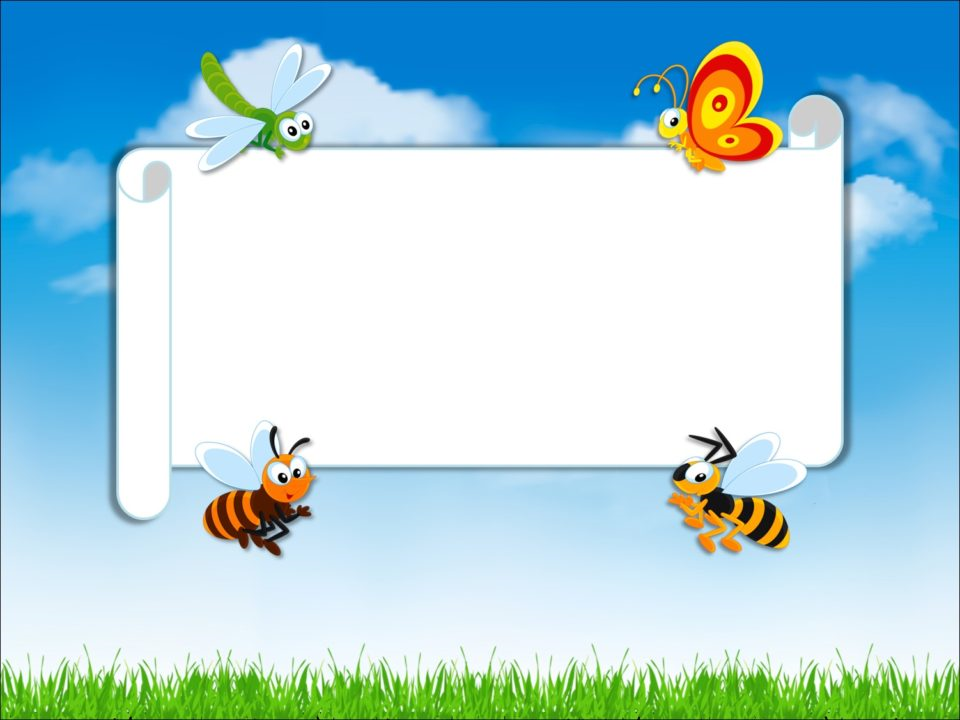 жи
ша
ши
С мышами во ржи подружились ежи.Ушли в камыши – и во ржи не души.
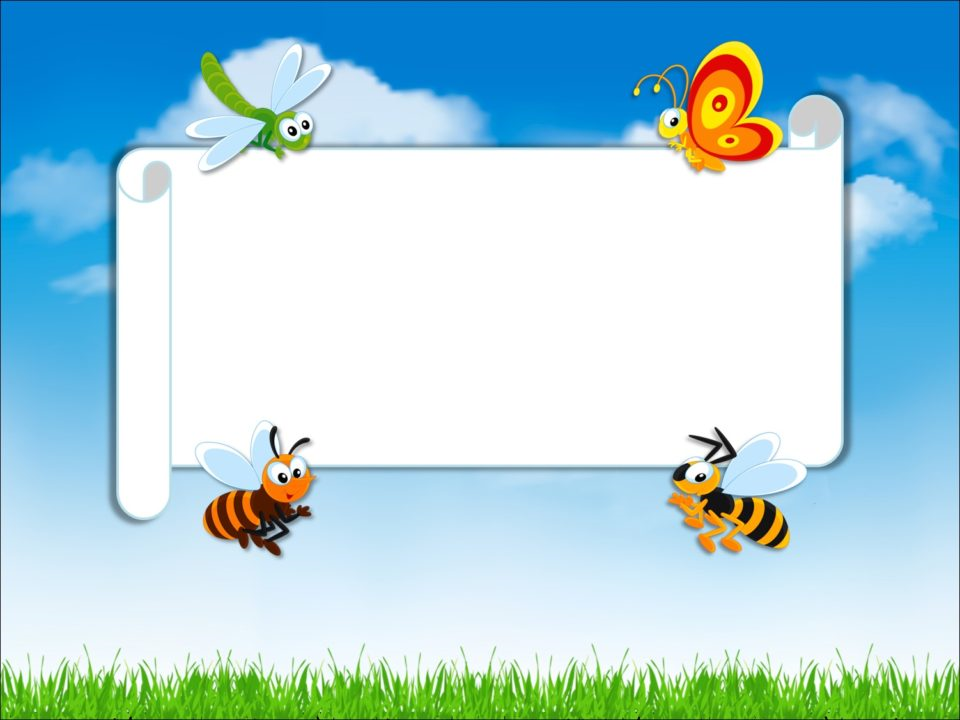 шу
жу
шу
ше
На крыше у Шуры жил журавль Жура. Жил журавль Жура на крыше у Шуры.
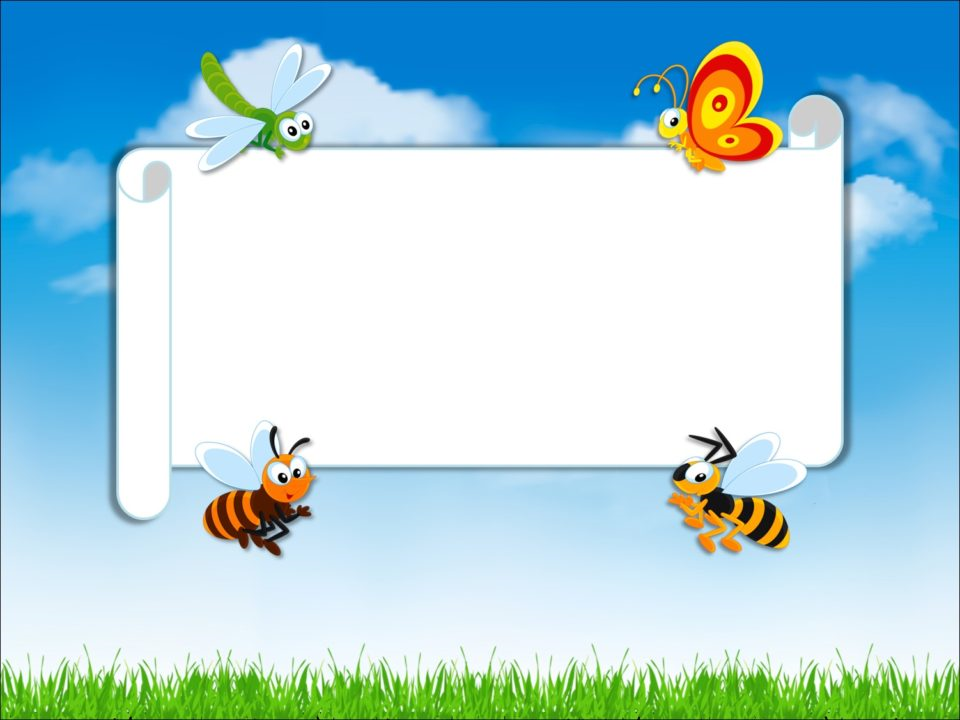 жи
жа
жа
Уж пожаловал ежам новых дюжину пижам. Прежние пижамы исколоты ежами.
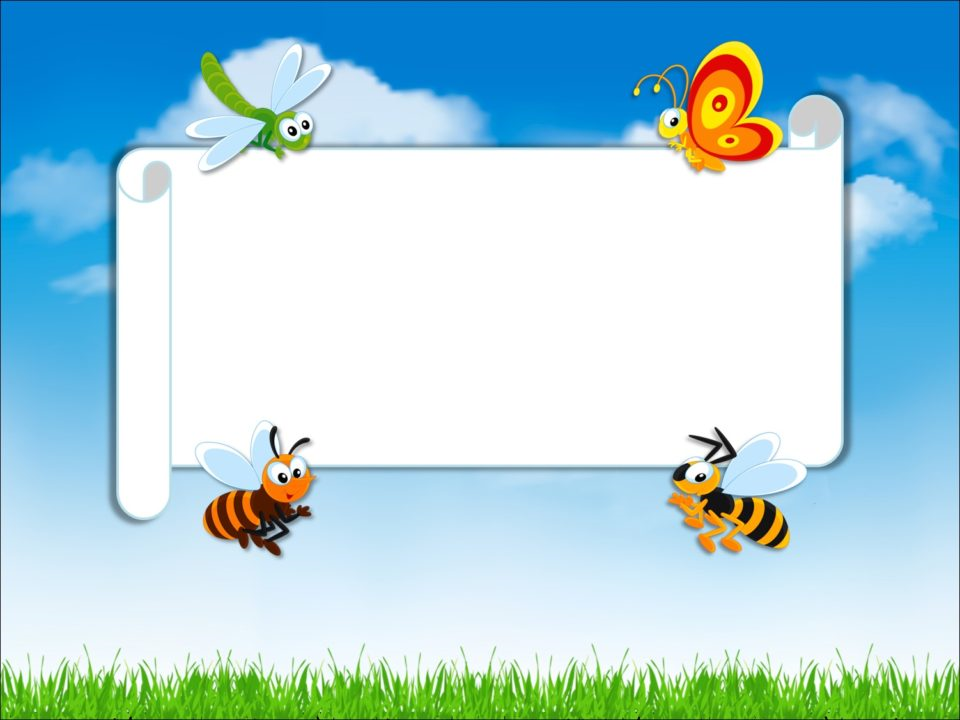 жу
жи
Жук с жучихой не тужили,
Крепко с буквой Ж дружили.
Буква Ж к ним приходила,
Их жучат жужжать учила.
жу
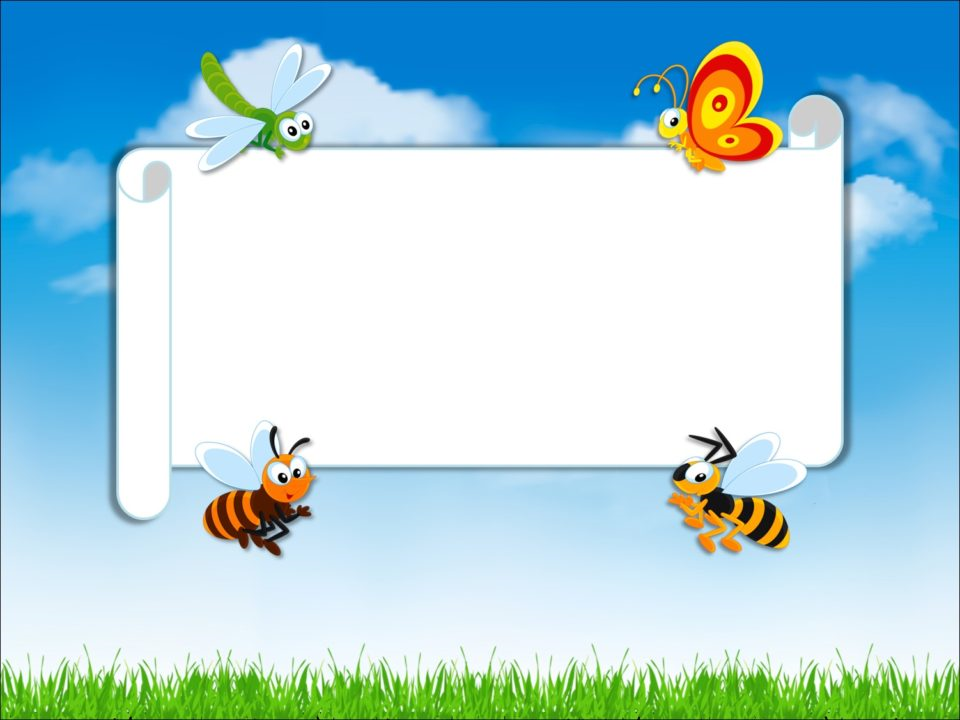 жа
жу
жи
Жук-жучок желтый бочек. На лужайке не лежи, полетай, пожужжи.
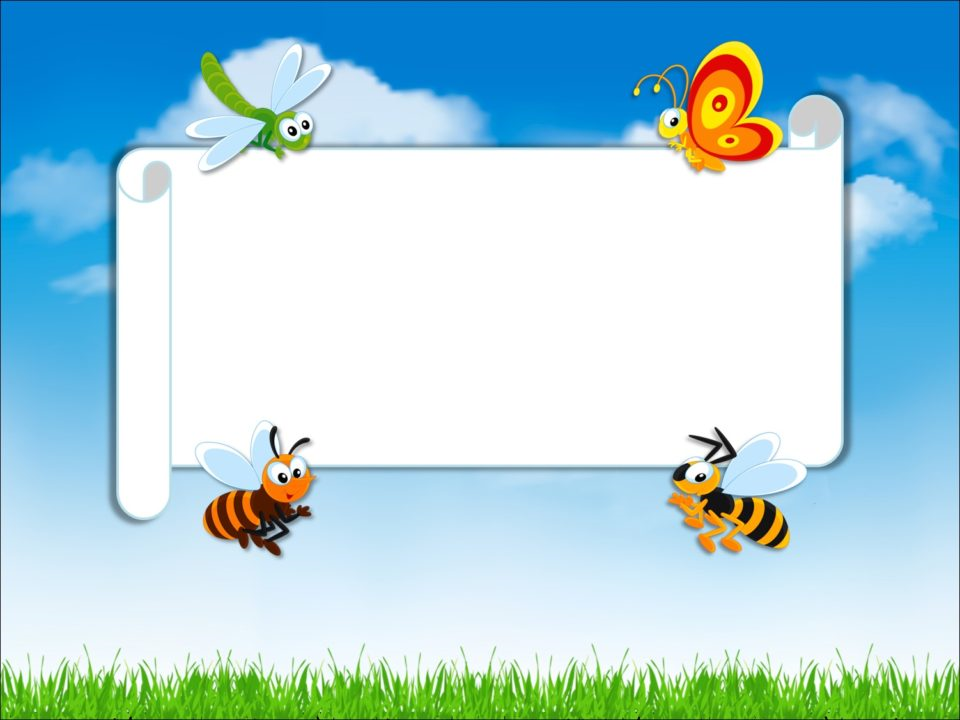 Ж-Ж-Ж
Ж-Ж-Ж
У крошки-матрешки пропали сережки,
Сережки Сережка нашел на дорожке.
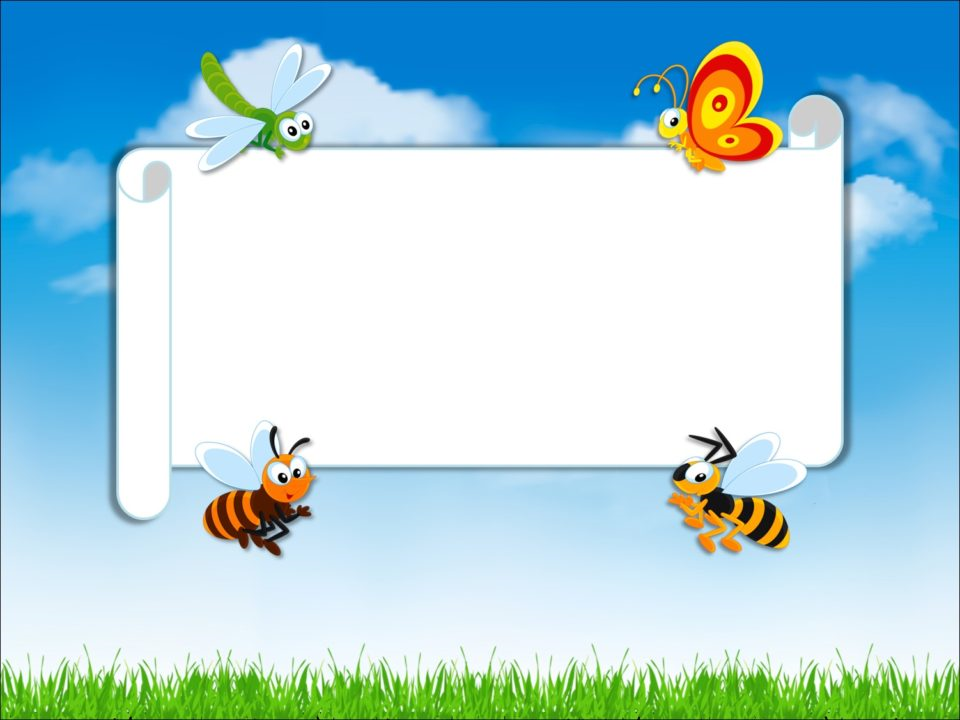 жу
же
жа
Увижу Женю — покажу ежа,
Увижу Жанну — покажу ужа.